Rafael Oliveira
University of Toronto
PIT Questions in Invariant Theory
1
Outline
Geom. Inv. Theory
Inv. Theory and PIT
Examples & Results
Future Work
Invariant Theory - Basics
Basic Questions
How do these problems relate to PIT?
Invariant Theory and PIT
[Speaker Notes: More generally we could talk about “explicit varieties” but then we won’t necessarily have invariant theory involved. So probably not good for this talk. Figure out a better theme for such a talk.

Can we get a hierarchy of varieties? “Succinct” < “explicit” < …]
Invariant Theory and PIT
Remarks:
Reynolds operator general, but not “efficient”. For algs. need “simple invariants”
Hard to prove better degree bounds even for special cases
Previous algs for Null Cone and OCI were doubly exponential
[Speaker Notes: Previous algorithms doubly exponential or exponential until Ketan came along and gave the right complexity theoretic notion of succinctness]
Invariant Theory and PIT
[Speaker Notes: Circuit class C is a “natural circuit class” (i.e.) closed under restrictions, and for PIT purposes of polynomial degree.

Note that for nullcone and OCI the polynomial is a polynomial only in the auxiliary variables y!

Remark: enough to take C-succinct separators (where the f_i’s are separating invariants)]
Simultaneous Conjugation (SC)
[Speaker Notes: Procesi, Razmyslov, Formanek]
Simultaneous Conjugation (SC)
[Speaker Notes: Procesi, Razmyslov, Formanek]
Simultaneous Conjugation (SC)
[Speaker Notes: Procesi, Razmyslov, Formanek
Perhaps mention here that FS does not provide a separating invariant in their algorithm.]
Left-Right (LR) Action
[Speaker Notes: Derksen Weyman 2000
Domokos Zubkov 2001
Schoefield van der Bergh 2001]
LR Action – Null Cone
[Speaker Notes: In the IQS: need to put the d \in {n-1, n} condition somewhere]
LR Action – OCI via reduction [DM’18]
We know OCI for SC. Could we reduce OCI for LR-action to SC?

Reduction [DM’18]: OCI for LR-action is equivalent to OCI for SC under poly-time reductions.
[Speaker Notes: Derksen Makam 2018]
LR Action – Reduction to SC [DM’18]
[Speaker Notes: Derksen Makam 2018
Note that B_1 will also be invertible because we assume that det(A_i) = det(B_i) for all I
(*) And we know how to obtain this matrix]
LR Action – Reduction to SC [DM’18]
[Speaker Notes: Derksen Weyman 2000
Domokos Zubkov 2001
Schoefield van der Bergh 2001]
OCI for LR-action (Analytic Result) - Outline
Remark: analytic approach only gives us approximate minimizers, so need to do approximation version of steps 1-4
[Speaker Notes: Too much to introduce in this talk]
Open Questions
Create a complexity theory of the computational problems in invariant theory
[DM’18] showed that the OCI for SC equivalent to OCI for LR-action
Complete problems?
More applications?
?
Analytic methods vs algebraic methods
what are their powers and limitations?
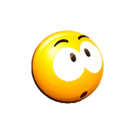 Thank you!